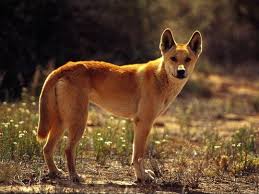 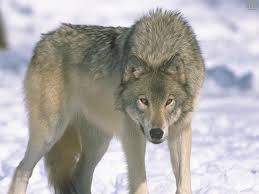 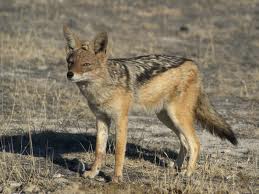 шакал
волк
дикая собака
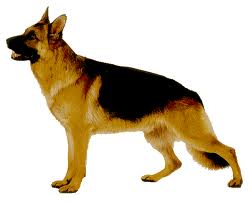 овчарка
1
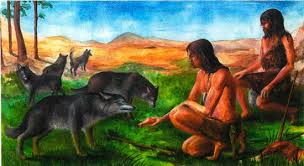 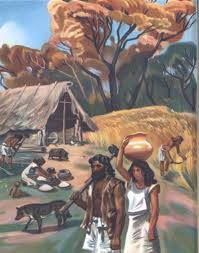 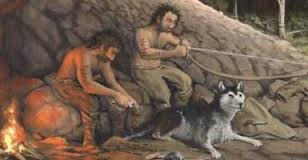 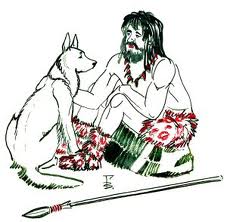 2
Охотничьи собаки
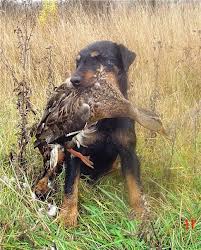 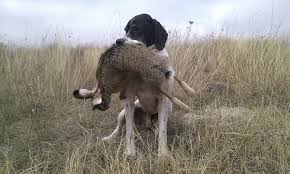 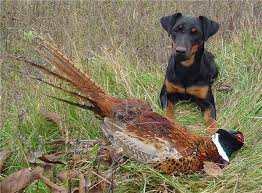 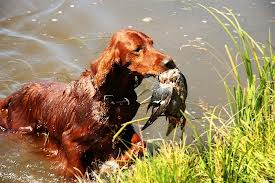 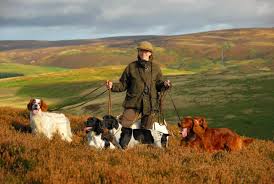 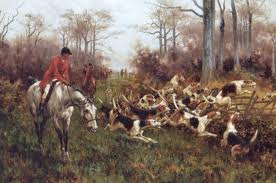 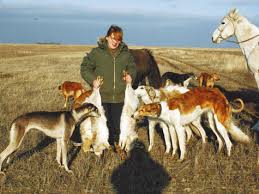 3
охотничьи
спаниели                                              лайки                            гончие                                    таксы
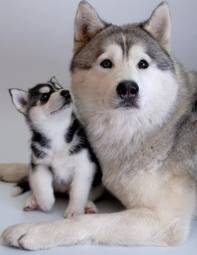 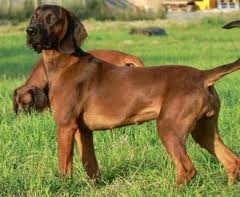 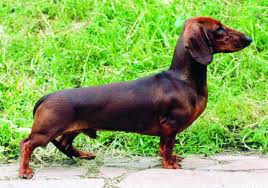 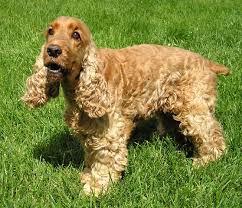 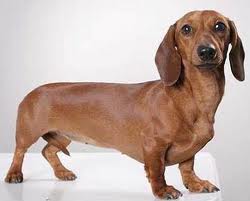 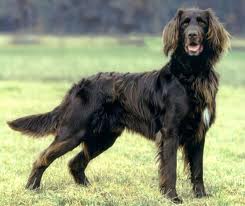 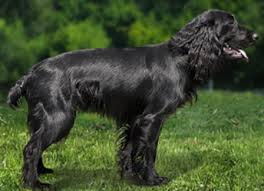 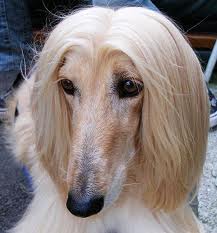 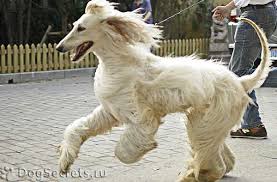 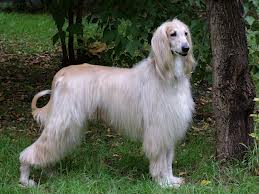 борзые
4
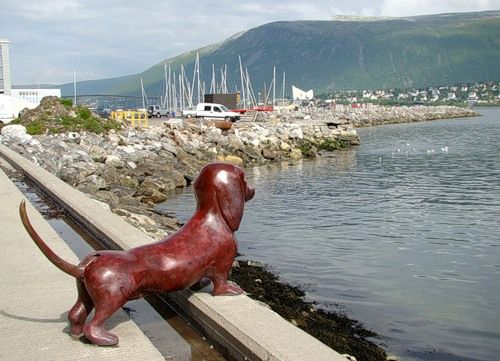 Памятник Верному другу Тромсё, ждущему своего хозяина моряка на берегу. Норвегия. Похоже, что под воздействием легкого морского бриза хвост Тромсе может двигаться.
5
пастушьи собаки(овчарки)
Южнорусская          шотландская               кавказская
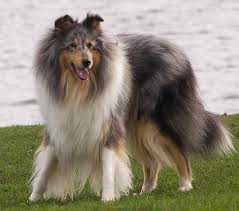 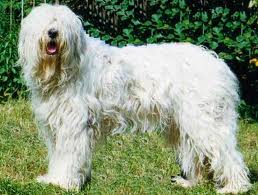 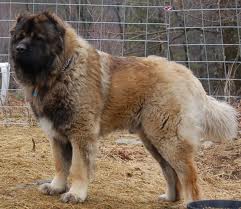 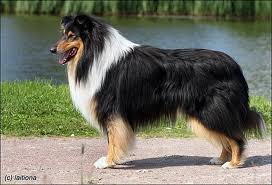 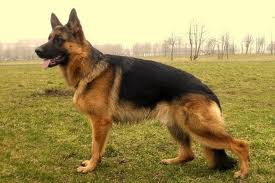 немецкая
6
пули
комондор
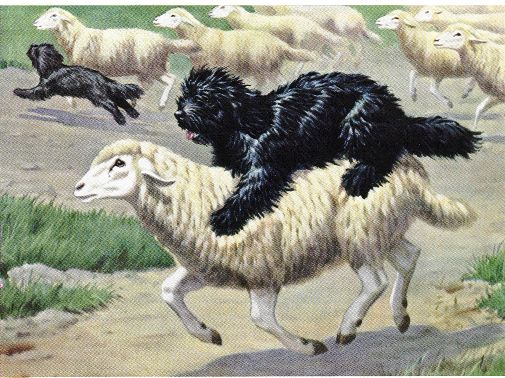 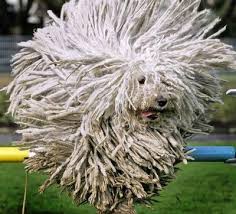 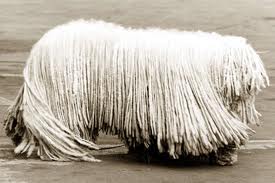 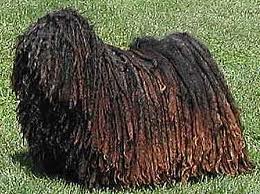 7
с
Собаки - спасатели
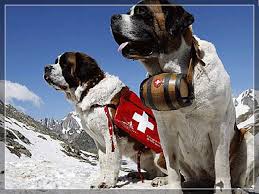 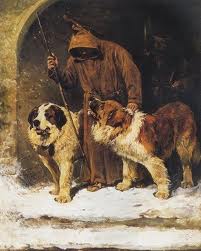 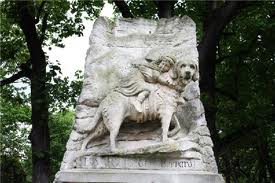 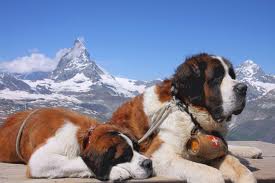 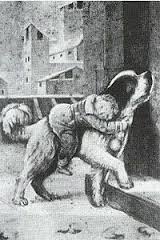 СЕНБЕРНАР
8
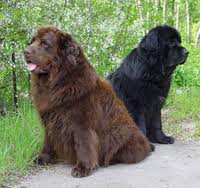 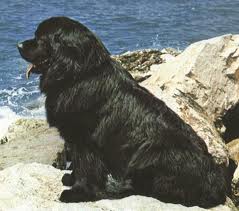 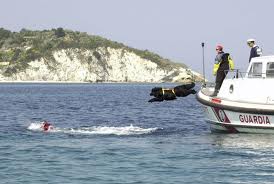 ньюфаундленд
9
СОБАКИ-ПОВОДЫРИ
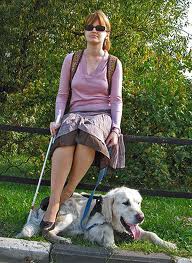 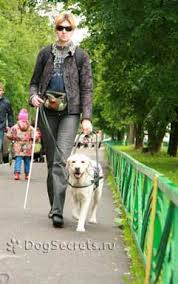 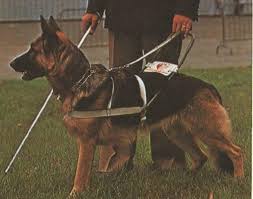 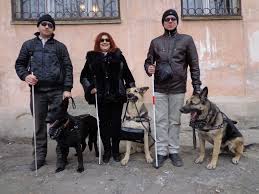 ОВЧАРКА
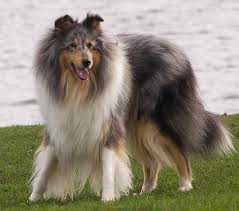 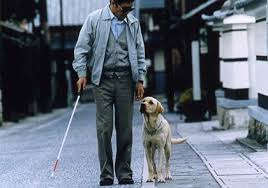 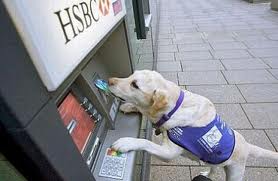 ЛАБРАДОР                                                           КОЛЛИ
10
Ездовые собаки
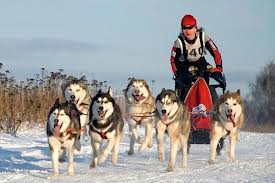 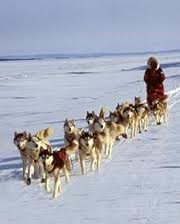 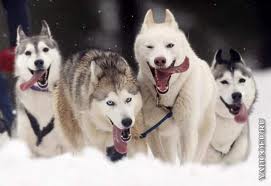 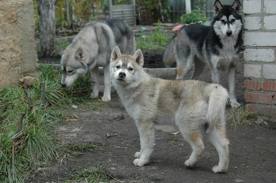 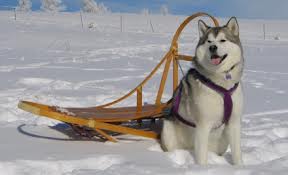 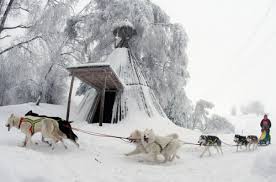 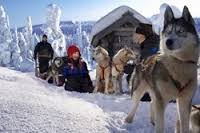 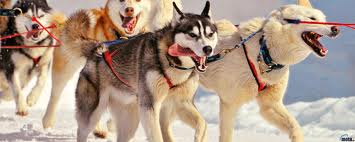 11
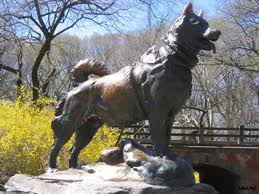 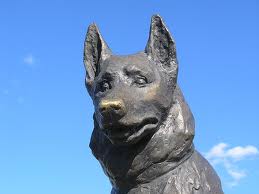 Памятник собаке Бальт
12
Собаки в цирке.  Декоративные собачки.
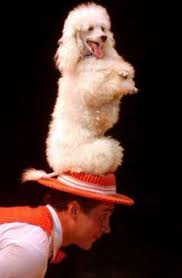 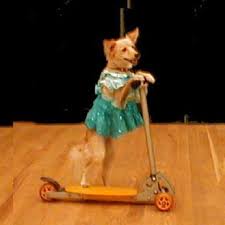 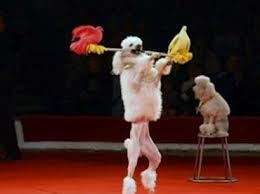 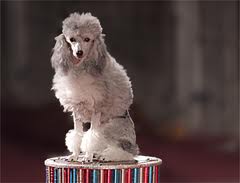 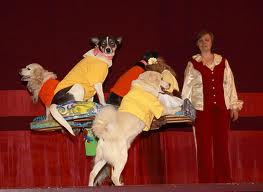 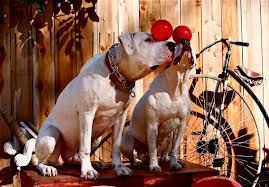 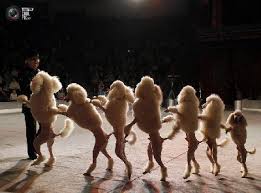 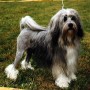 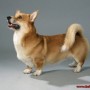 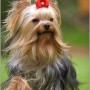 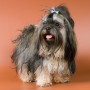 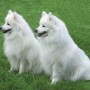 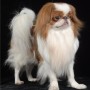 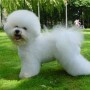 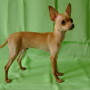 13
На Параде Победы 24июня 1945года
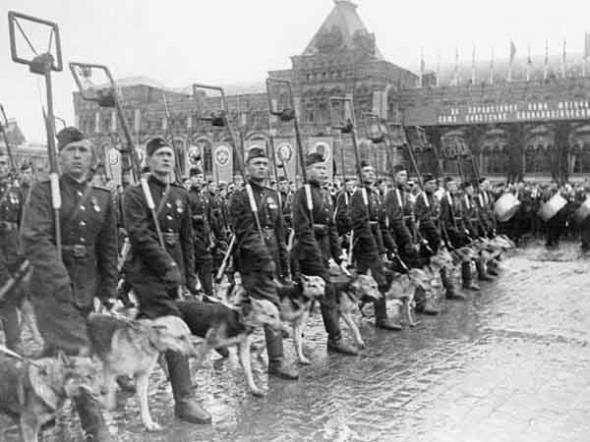 14
Собаки на войне
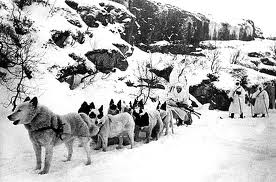 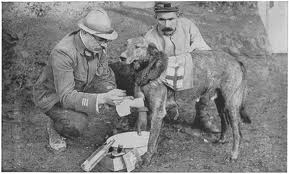 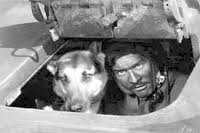 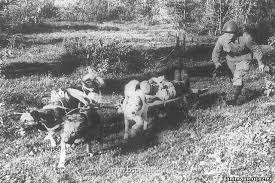 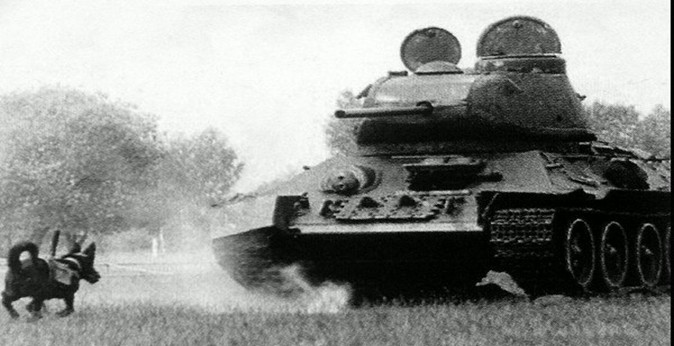 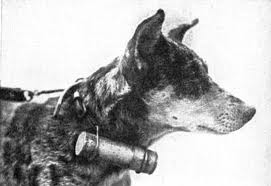 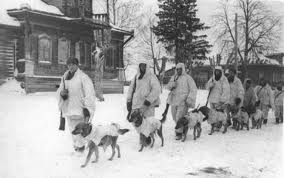 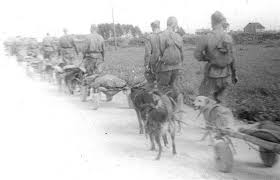 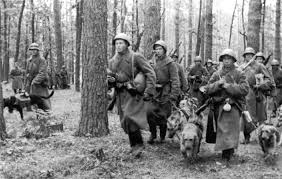 15
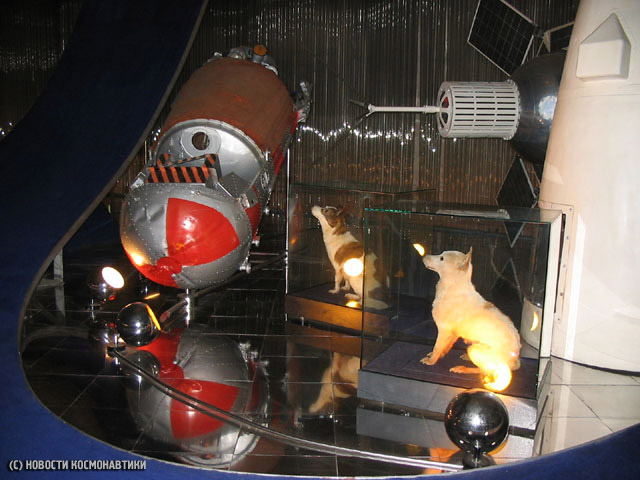 16
Собаки-космонавты
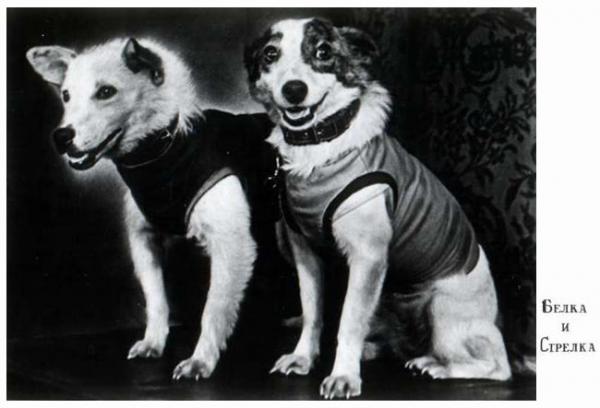 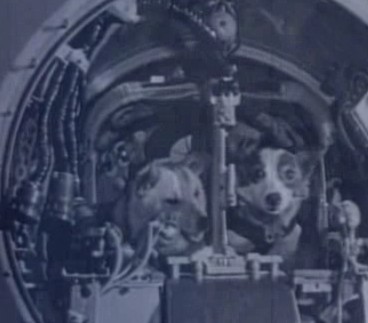 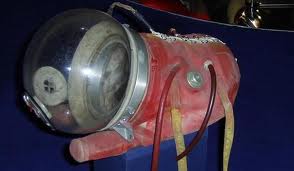 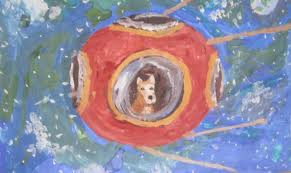 17
Лайка
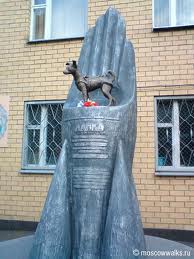 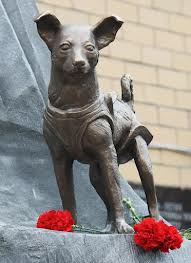 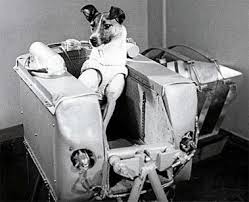 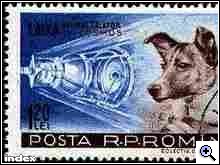 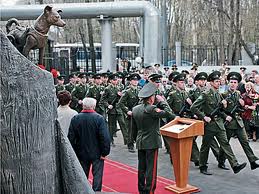 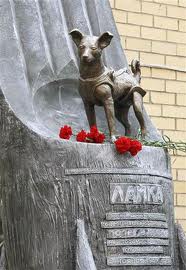 18
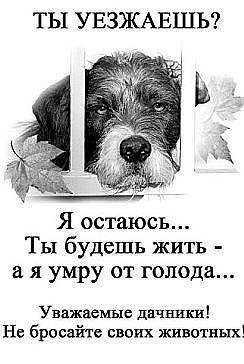 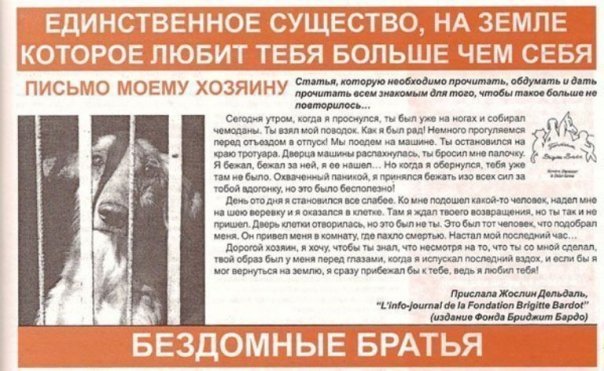 19
до                       после
20
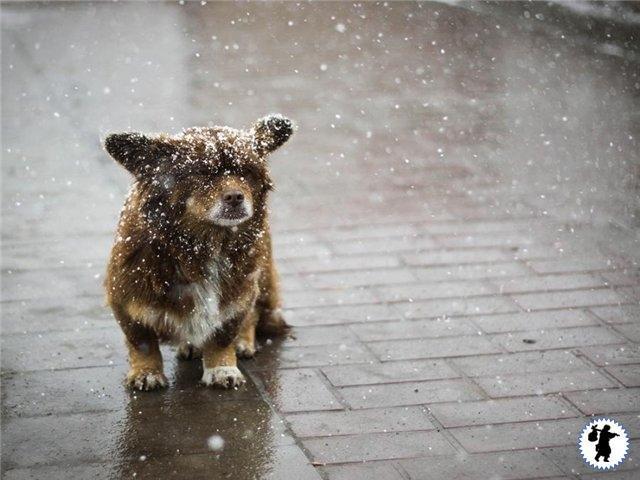 21
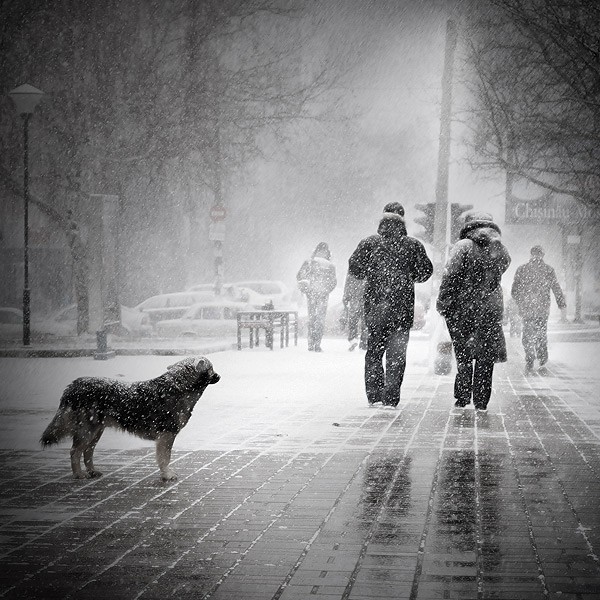 22
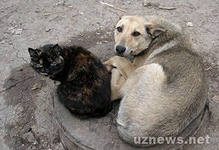 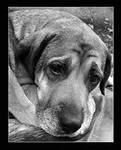 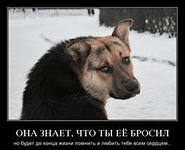 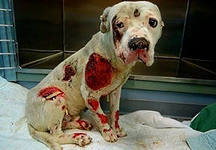 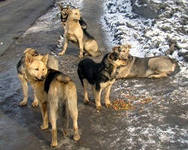 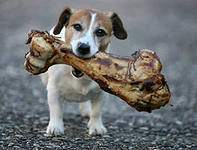 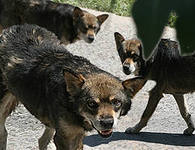 23
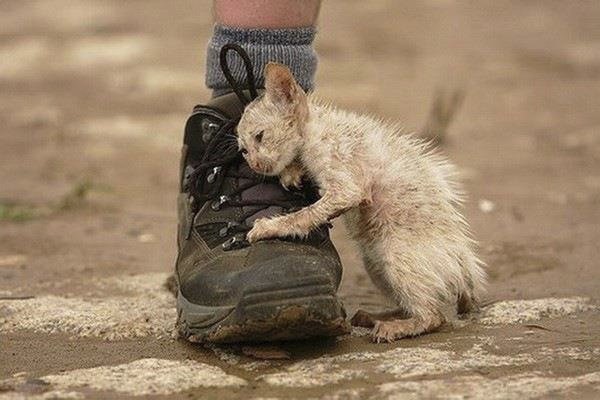 уродливый
24
Светлана Копылова Про котаВ одном дворе уже который год жил одноглазый и безухий котК тому же у него был сломан хвост и лапа от бедра наперекосХодил как бы подпрыгивая, кот и кличка у него была «Урод»Всем детям, что играли во дворе кота касаться строгий был запрет.Со всех сторон тот кот гонимый был, но он казалось всех и вся любилИ кто его камнями отгонял, об ноги тех он терся и урчал.А дворничиха, хоть была в летах, порой лила из шланга на кота,И тот смиренно под струею мок, удрать, как будь-то было невдомек.Особенно тот кот детей любил, стремглав бежал к ним, радостно вопил.И на руки его кто, если брал, он блузку или пуговку сосал.Однажды кот нарвался на собак. Увидела одна девчушка, какДва страшных пса его терзали в раз под режущую слух команду «фас».Бесстрашно подбежав, девчушка та схватила полумертвого кота,Он задыхался, он едва дышал, и морду след слезы пересекал.Она бегом несла его домой, ведь он еще почти, что был живой,А кот пытался в этот миг мурчать и даже её пуговку сосать.Он умер у девчушки на руках, глаз золотой смотрел на облака,И долго у подъезда своего она сидела, глядя на него.И сострадание вмиг открыло ей, и сделало девчушку ту добрей,Что за уродством даже у котов бывает беспредельная любовь
25
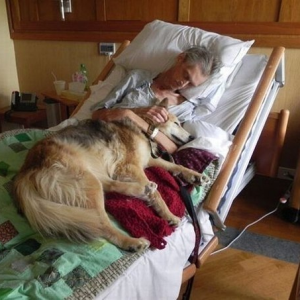 26